Una visita guíada
Julia Aistleitner, Jana Nobis, Stefan Renoldner, Julia Ruezhofer
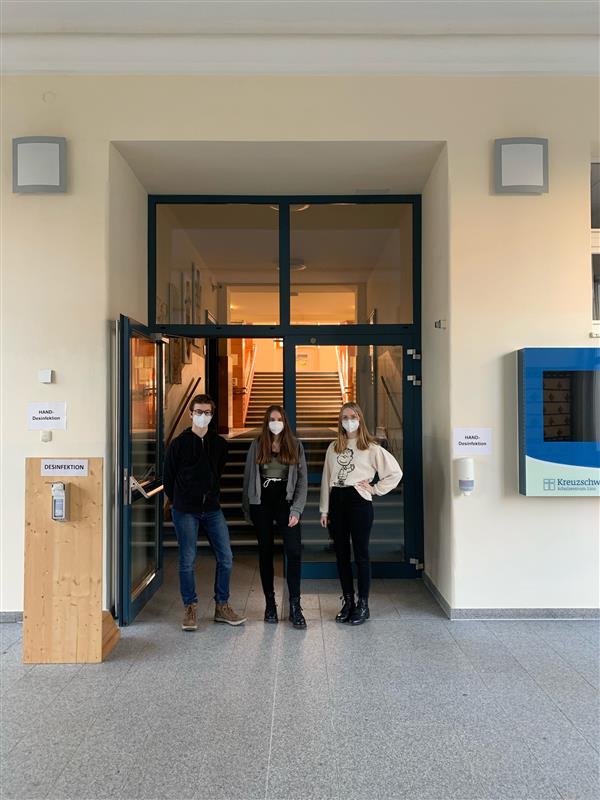 Hoy muestran a vosotros la escuela.
Son los profesores de KSL.
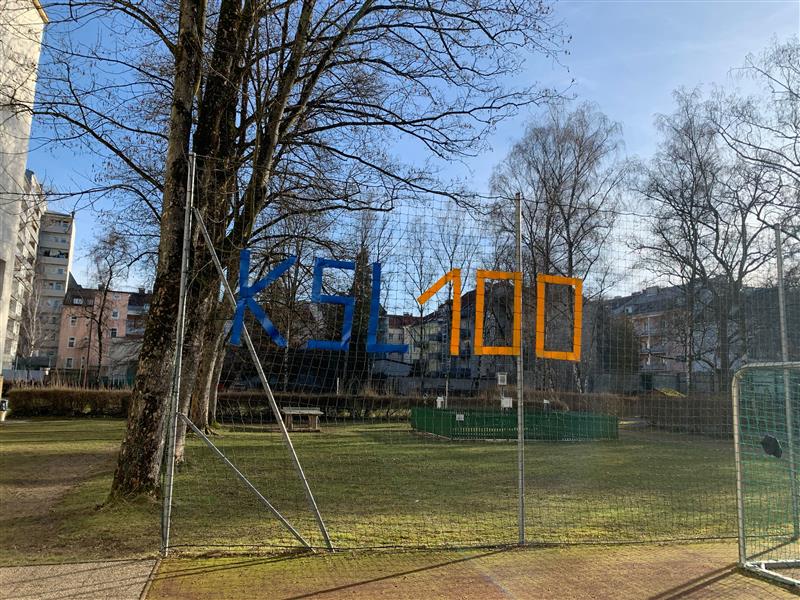 La escuela tiene más de cien anos.
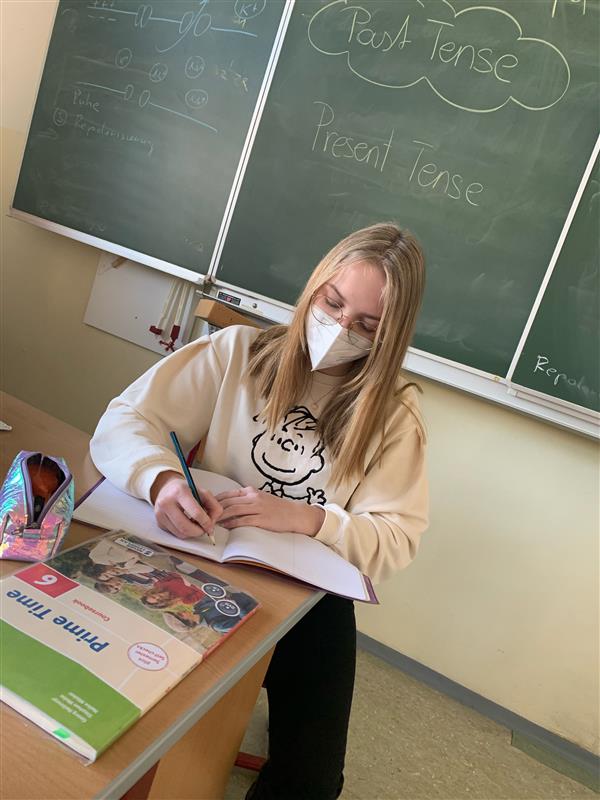 Además trabaja con el libro inglés.
Ella es la profesora de Inglés. Ahora escribe con el lapíz en el cuaderno.
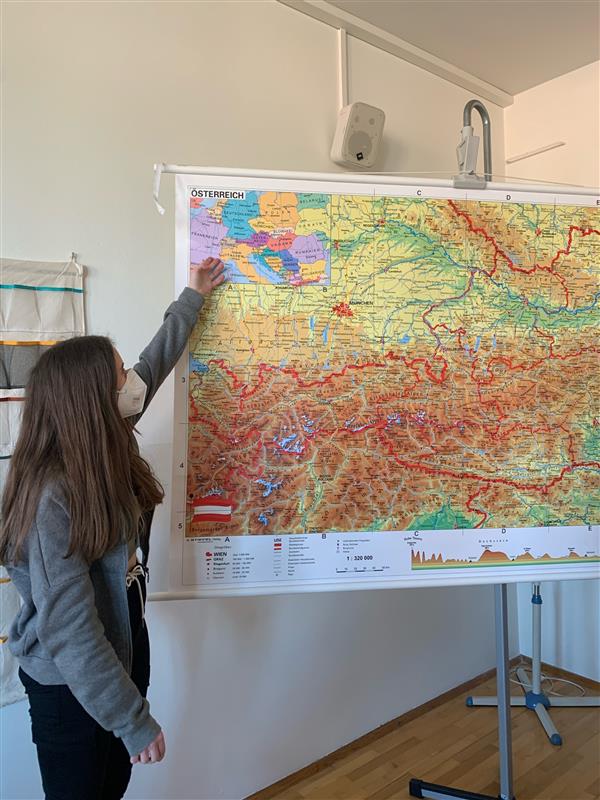 „Nosotros vivimos en Austria y nos gusta la ciudad Linz.“
Ella es una profesora de Geografía y tiene el pelo marrón
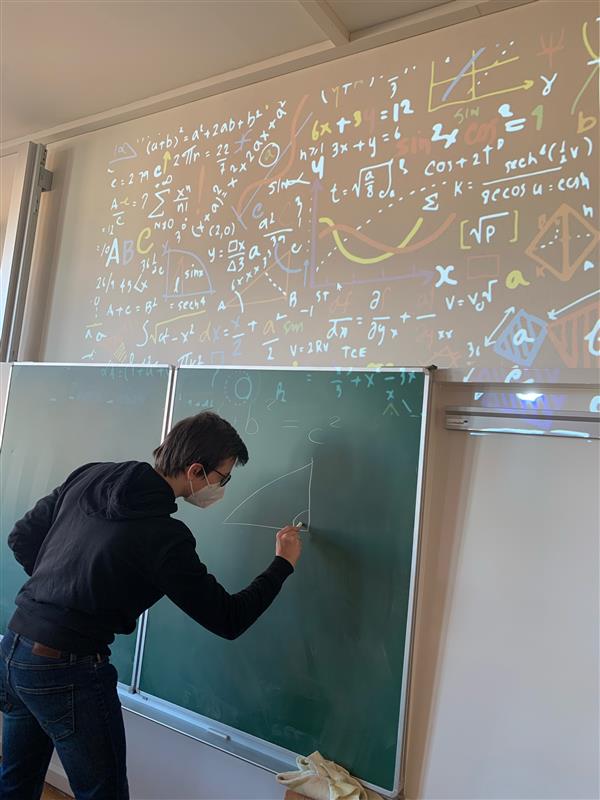 Él es un profesor de Matemáticas. Él necesita una tiza para escribir en la pizarra.
Lleva gafas, vaqueros azules y una camiseta azul y una chaqueta negra
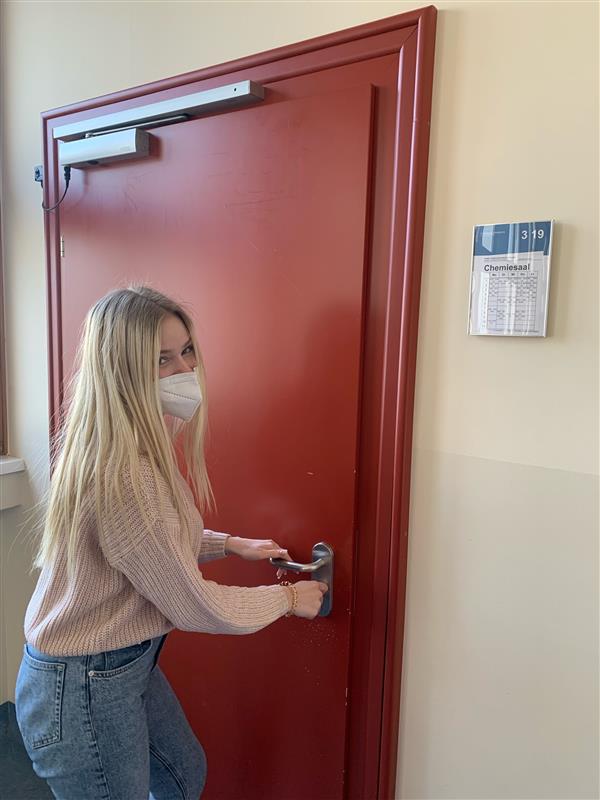 Hoy lleva vaqueros azules y un jersey rosa de algodón.
Ella es la profesora de Química. Pero la puerta de clase de Química está cerrado.
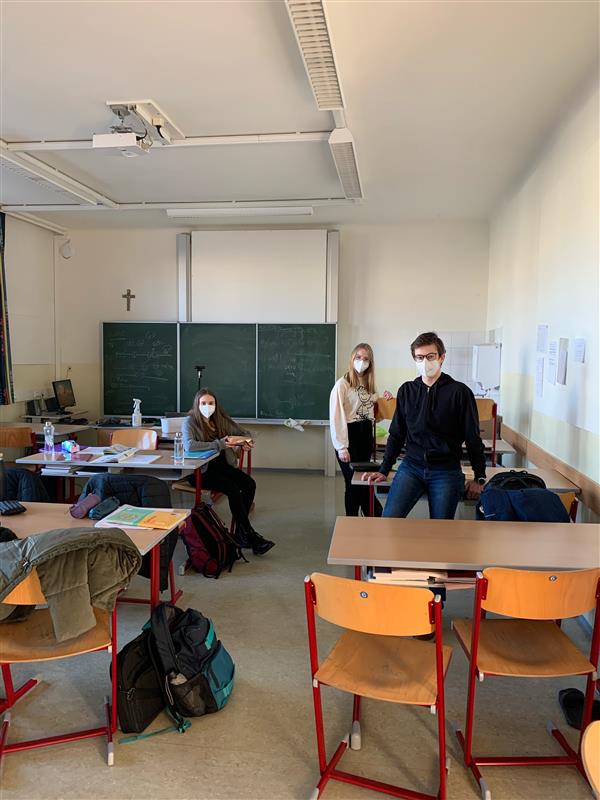 Eso es una clase típica con la pizarra para escribir y hay doce mesas y veinticuatro sillas.
En la clase siempre hay muchas mochilas.
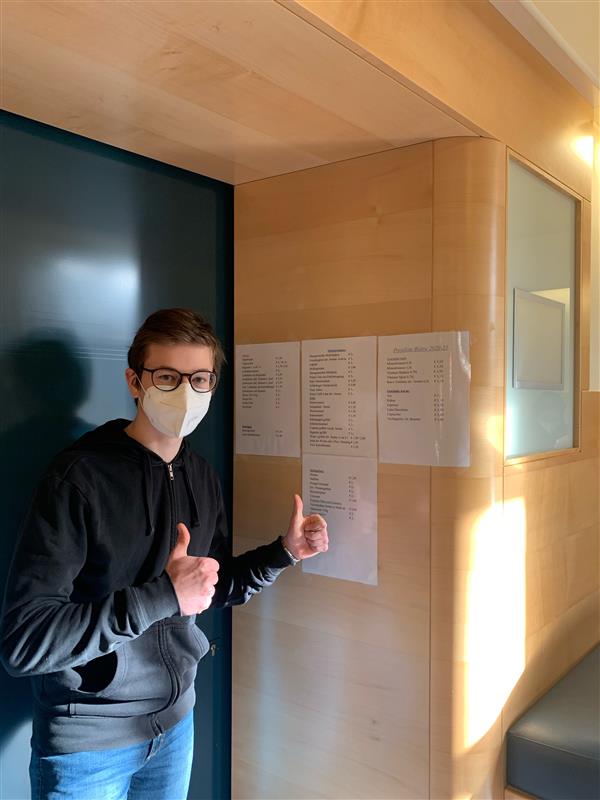 Normalmente se puede comprar bebidas y comidas. Lamentablemente no se puede pagar con la tarjeta de crédito.
Ahora el bistro está cerrado por la pandemía.
Por ejemplo hay pollo con arroz o helado o chocolate.
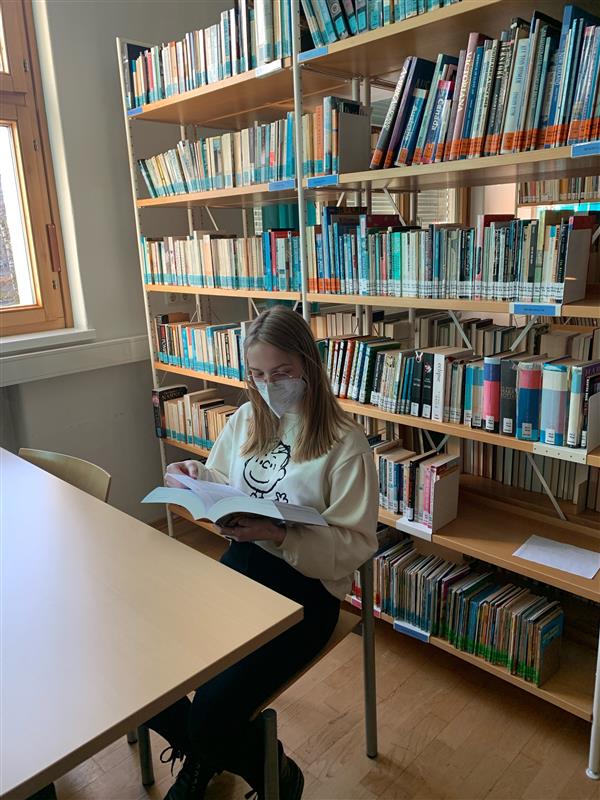 La profesora de Inglés estudia en nuestra biblioteca. Está en la planta baja.
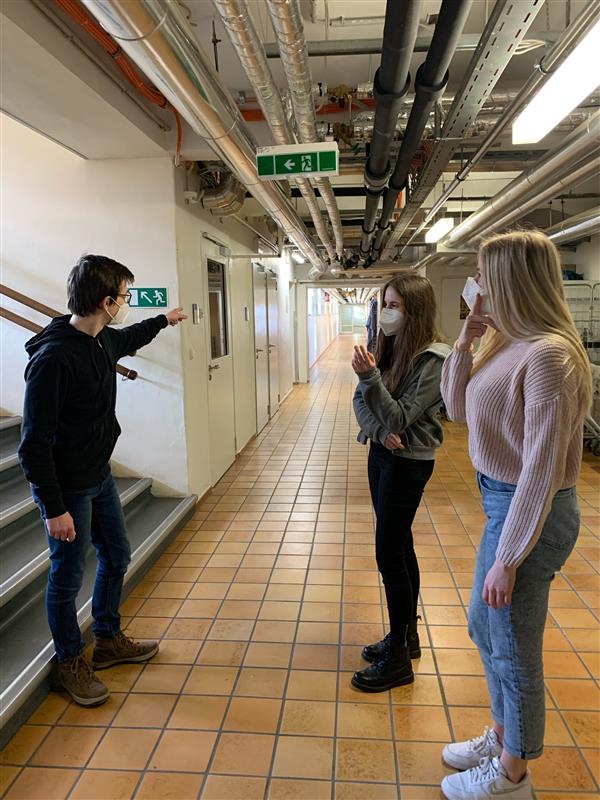 Tenéis que seguir todo recto hasta después de la puerta. La piscina está a la izquierda.
Dónde está la piscina?
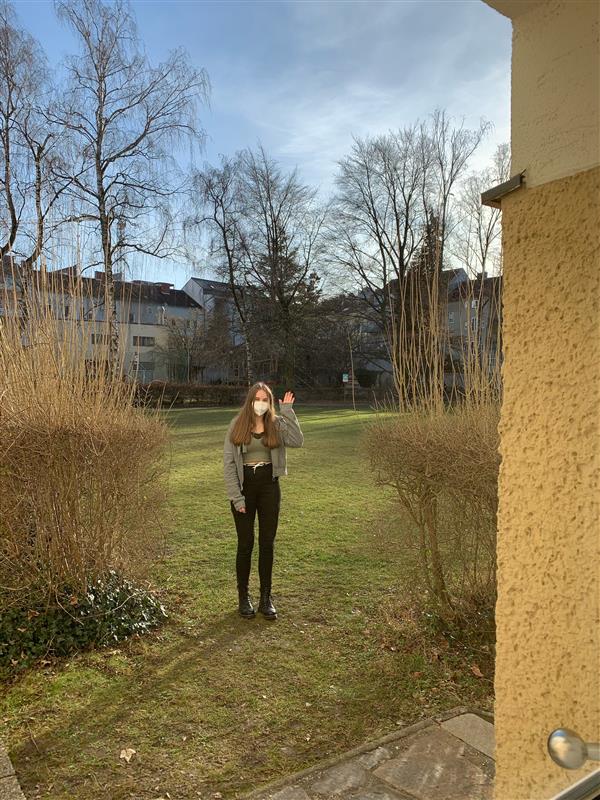 Por la ventana se puede  ver el jardín de la escuela.
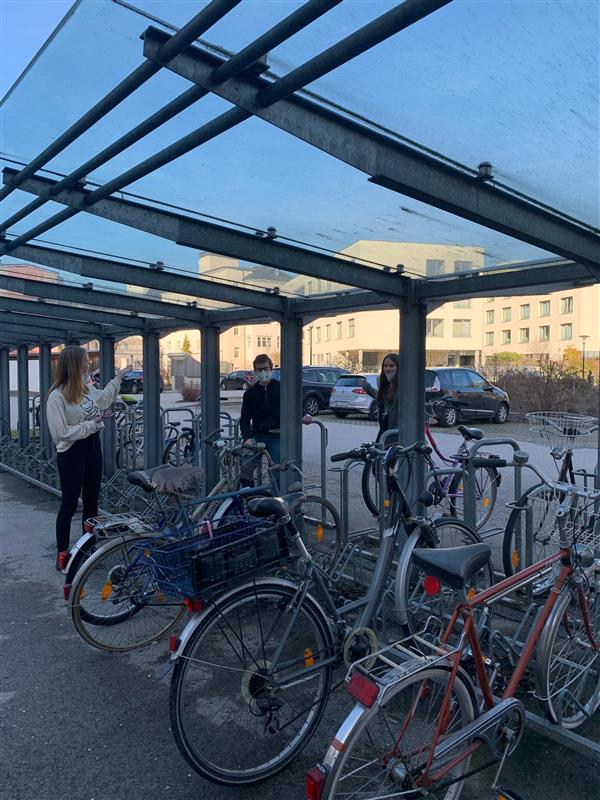 Allí están las bicicletas de los alumnos y detrás los coches de los profesores.
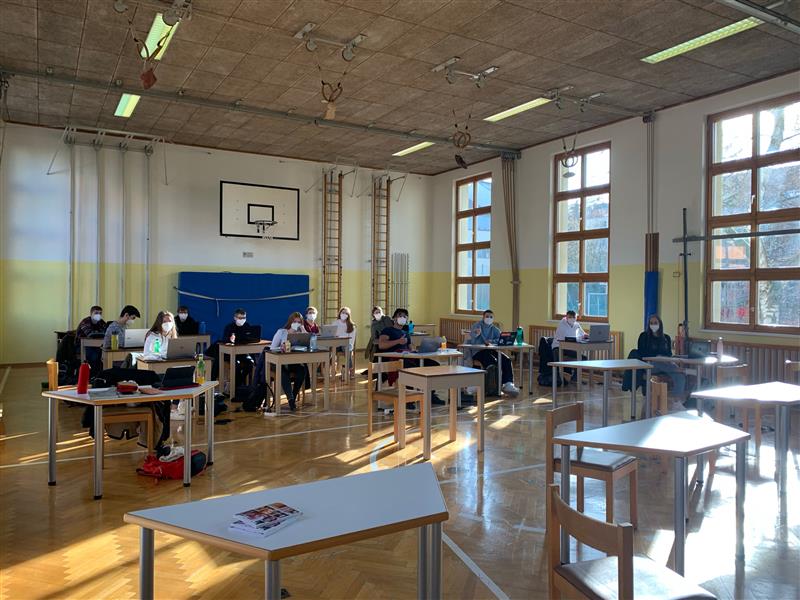 Por la pandemía los alumnos tienen las clases en el gimnasio.
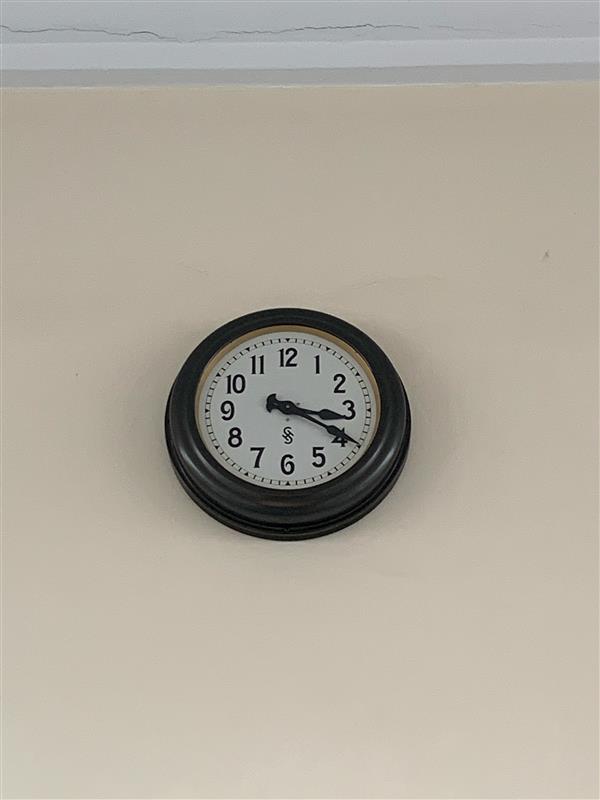 Son las trés y veinte. La clase está terminada.